SOLEIL Tools to Improve the Reliability of the Accelerators
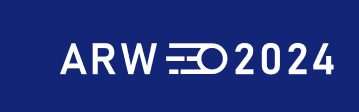 Thomas MARION, Operation group, Synchrotron SOLEIL
Layout
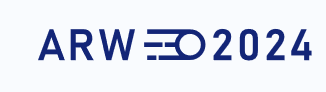 SOLEIL in a Nutshell

Issue reporting and knowledge database

Web based data-monitoring system

Example of a Recent Major Incident

Conclusions
2
SOLEIL in a Few Metrics
Synchrotron SOLEIL is the 3rd generation French synchrotron radiation light source located South of Paris.
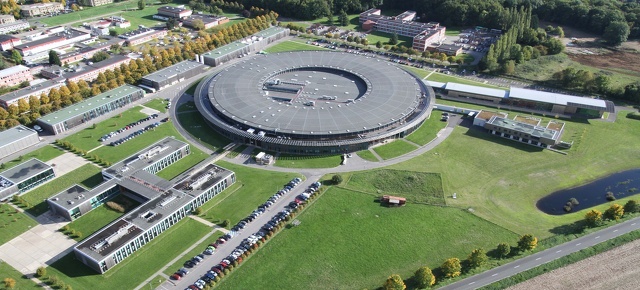 Nominal energy: 2.75 GeV 
354 m electron Storage Ring (SR)
First user beam delivered in 2007
29 beamlines 
Maximum intensity 500 mA, 4 filling modes
User beamtime: 5000 hours per year
About 700 publications a year
In the TDR phase of the SOLEIL II upgrade
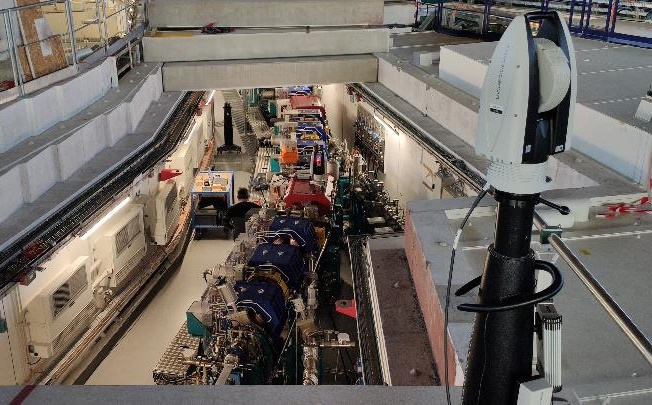 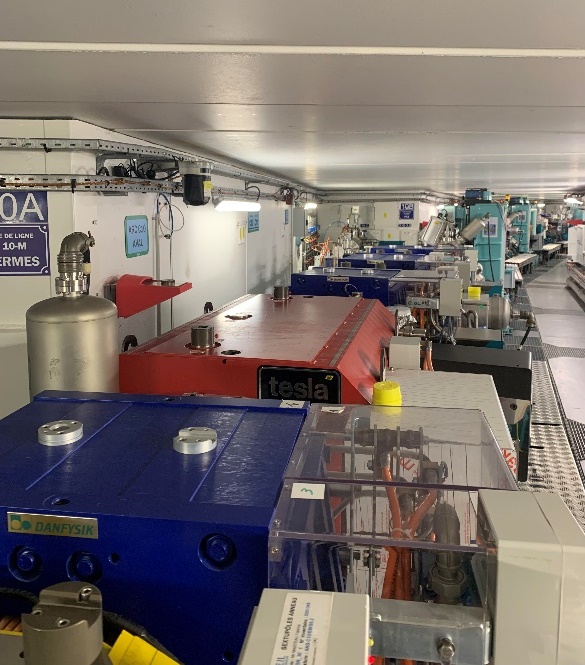 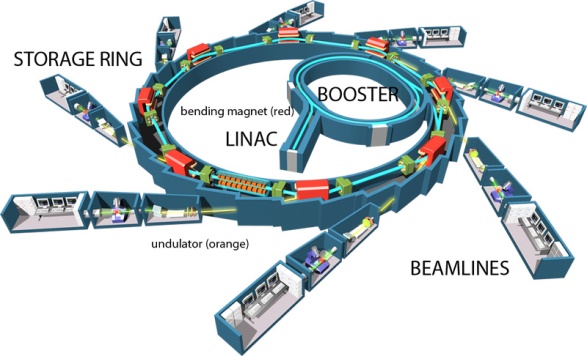 3
SOLEIL in a Few Metrics
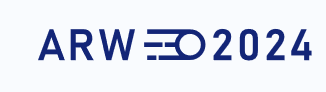 Beam availability: 97.32 % in 2023
113h of failure including 72h for a single failure
Mean Time Between Failure (MTBF): 146 hours
Cumulative beam time without failure 640h (4.5 weeks)
19 weeks > 99% availability
10 weeks = 100%
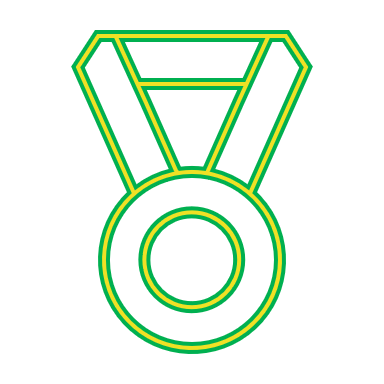 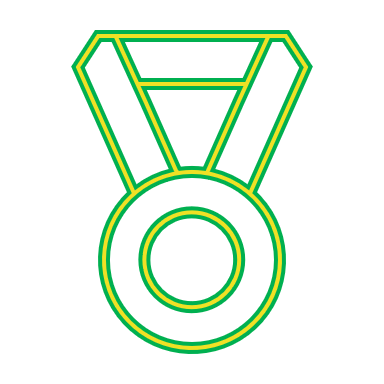 4
Historical Ecosystem
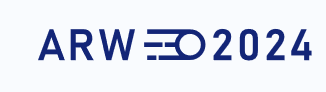 Operation Group
Intervention
Power Supply
Group
Procedure
Procedure
Statistics
Operation LogBook
Group LogBook
Intervention
Vacuum Group
Disadvantage : 
Each group have their own ecosystem
Data are scattered
Slow interaction
Procedure
Group LogBook
5
Ecosystem
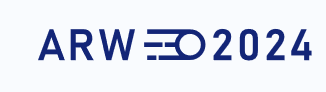 Operation Group
Vacuum Group
Goals:
Make interaction between group easier
Improve traceability and reporting at group level
Save time
Create a Knowledge Database
Power Supply
Group
JIRA Incidents
JIRA Intervention
Statistics
Grafana
Confluence
JIRA: Incident Tracking Software
CONFLUENCE: Collaborative wiki system
GRAFANA: Data-monitoring web-based software
Accelerator DB
6
Issue Reporting and Knowledge Database
Incident Reporting: From Elog to JIRA
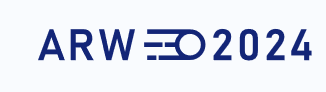 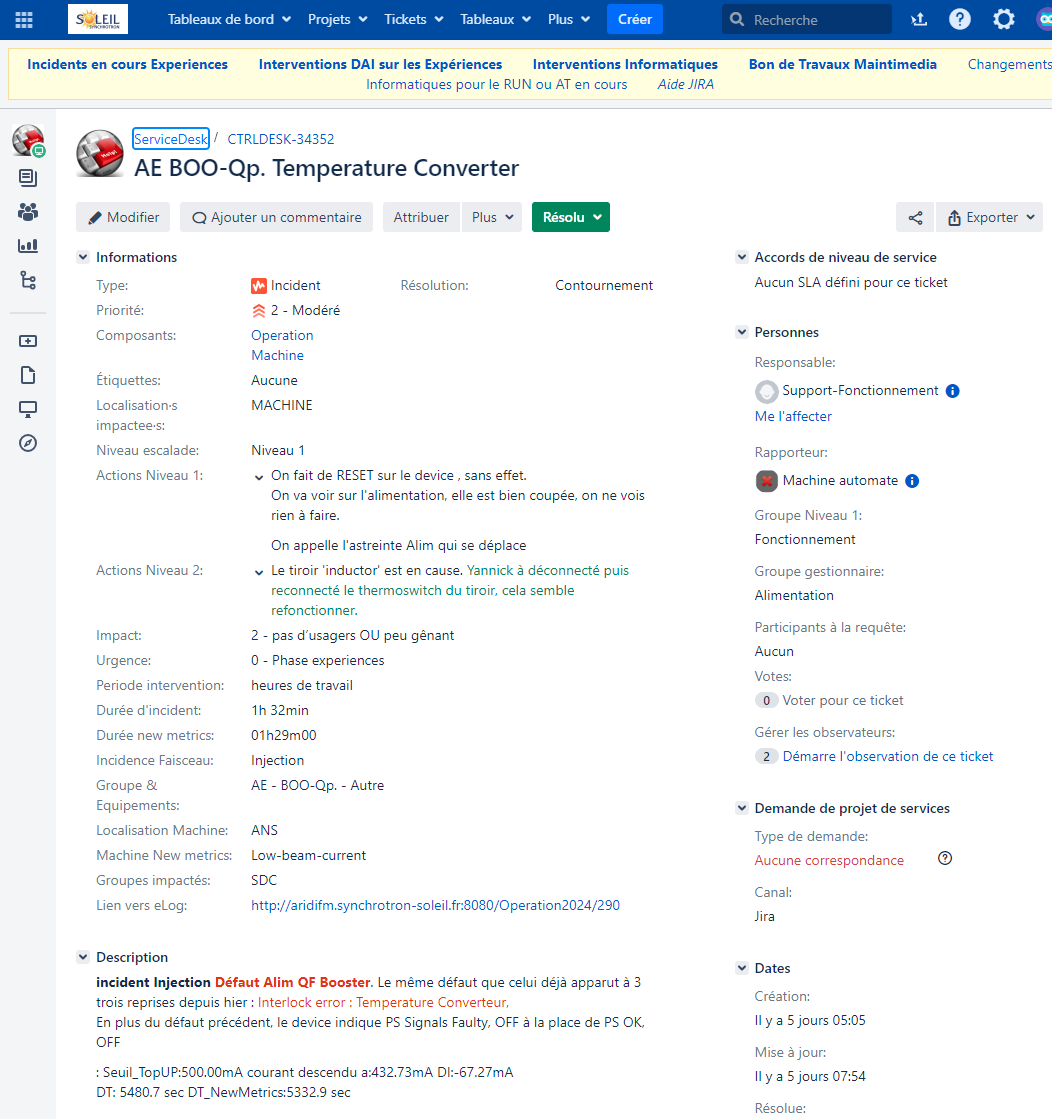 Until 2018: Elog
Manually by Operator
Slow 
Hard to request with scripts
No collaboration between group
Incident resolution transmitted orally to the operator
Can lead to information loss or transcription error
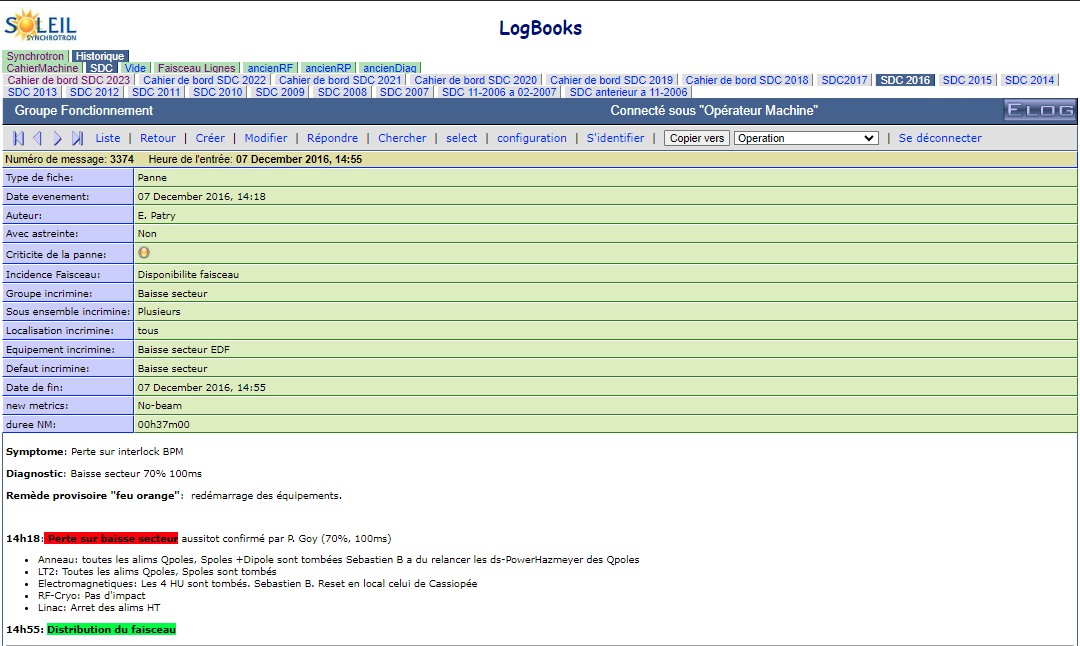 Since 2018: JIRA 
An issue-tracking tool developed by Atlassian
At SOLEIL
Since 2015 for IT Teams
Since 2018 for Machine Incidents
Objectives:
Cross-team collaboration
Share operation knowledge
8
Incident Workflow
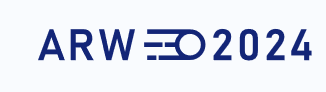 Project: ServiceDesk CTRLDESK)
type of request: Incident
components: Machine operation
Summary:
Description:
Creation
Start date/ End Date
Beam incidence
Group (support) / equipment /  fault
Location
Operator Rooting
Known Incident not requiring the intervention of the support group (INIT, RESET, ...)
Incident requiring action of the Operator
Incident requiring action of the support group
Level 1
Level 2
Create / link : Mondays Machine or shutdown intervention
Create / link to problem(s)
Resolved
Add comments / report ... by the support group
Reviewed by support group
Closing the ticket by the Incident Manager
Closed
9
JIRA Dashboards Tailored for Accelerator and IT Support Groups
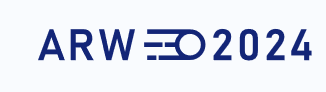 10
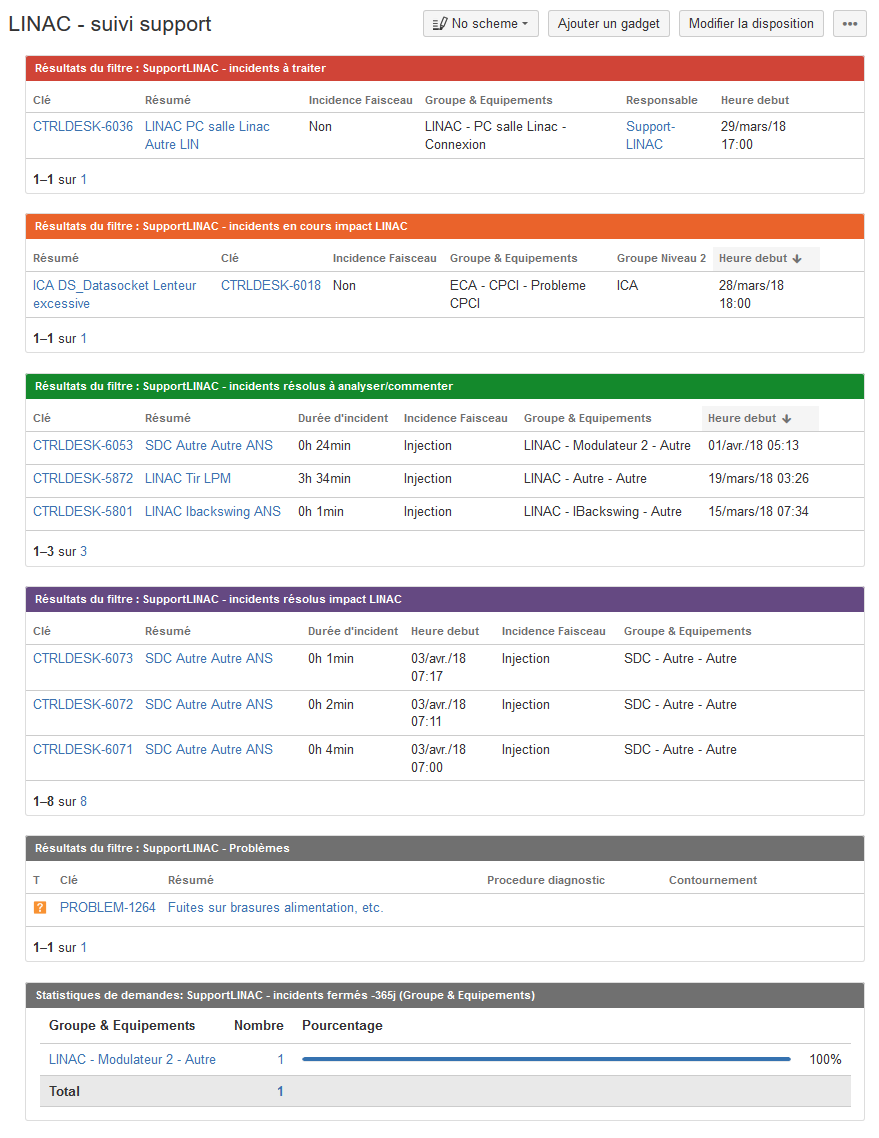 Incidents in progress - To be processed by the technical team
Incidents in progress – with impacts on the team
Resolved issues assigned to the group - waiting for REVIEW by the team
Resolved issues – with impacts on the team
Problems
Incidents closed (resolved and reviewed) over 365 rolling days
Weekly Operation Meeting
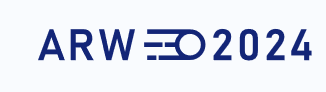 Incidents:
We review all the incidents of the previous week

Time saved for preparation of the meeting for the organizer

Better efficiency during the meeting 
Support group can prepare in advance
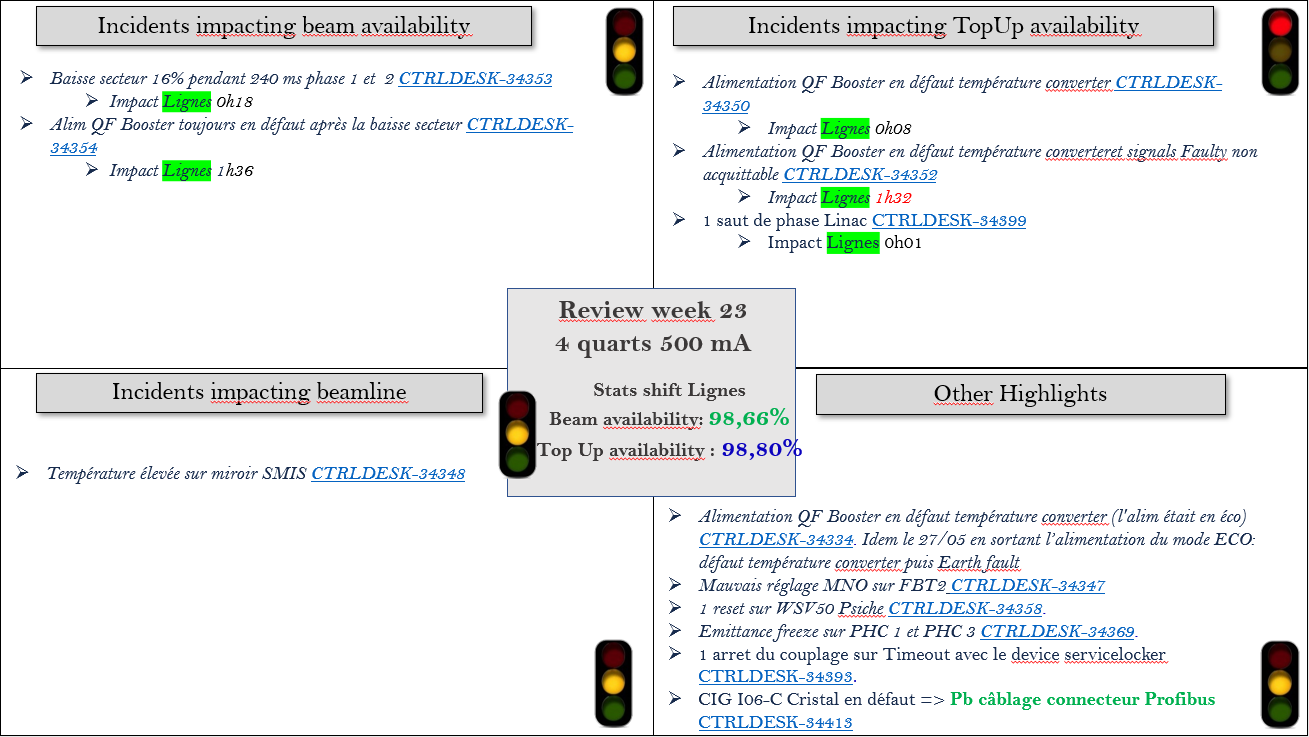 Intervention: urgency, priority, duration
We plan the next Monday's intervention shift
and the technical shutdown intervention
One-page incident summary sorted by impact
11
[Speaker Notes: JIRA is the support of the meeting]
JIRA User-Friendly and Efficient Interface for Report and Incident
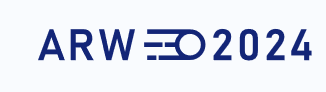 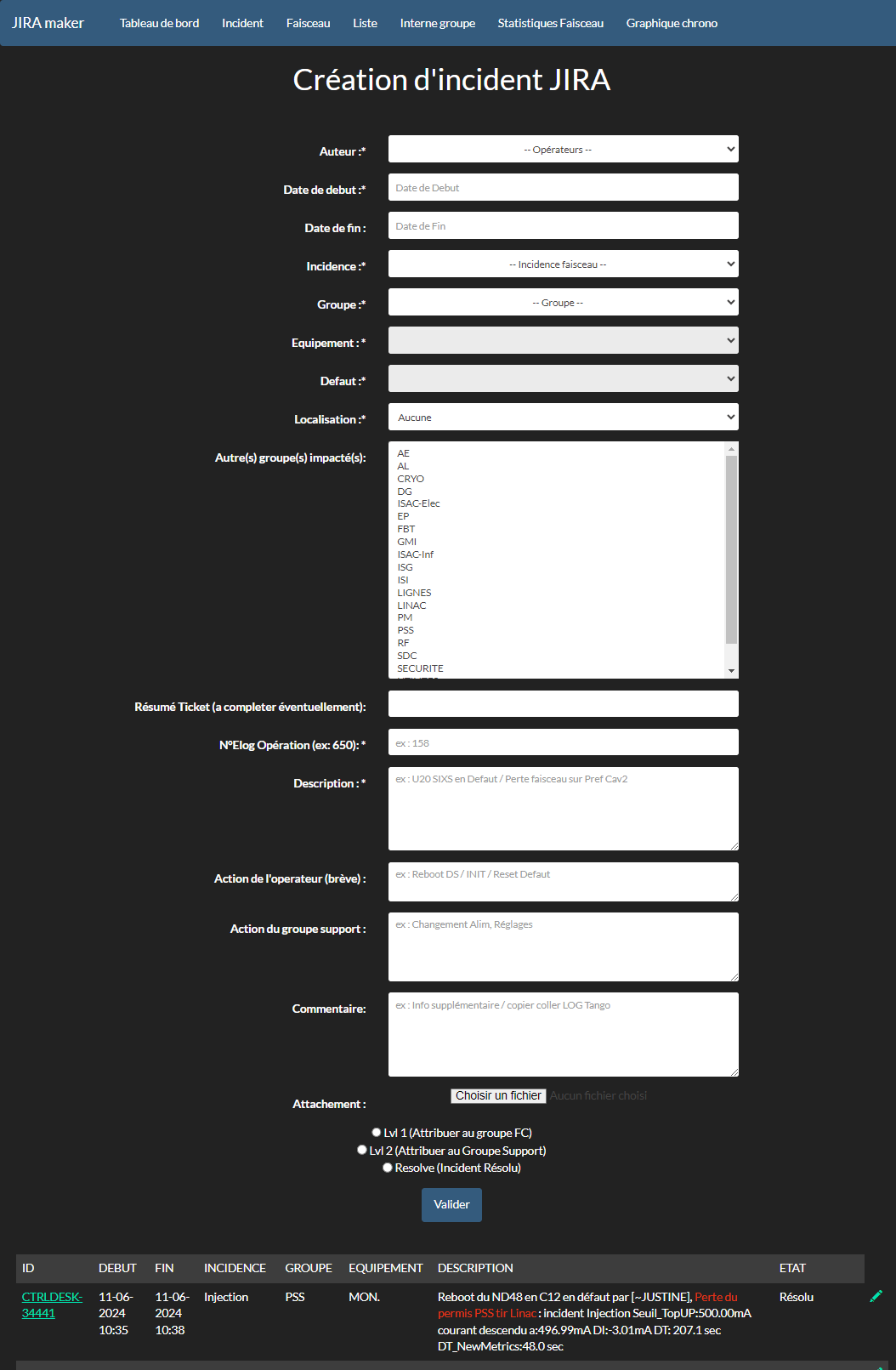 Goals
Report everything and Reducing the number of manual actions
Ease the task to report as soon as possible an incident with all relevant information and a link to our operation Elog
Redirect incidents and escalations to the right support group

Development
Web interface
Fast incident creation
Avoid error in rooting

Automatic issue creation (Low Current, Insertion device in fault…)
No misses or errors
Log attachments
12
Web Statistics
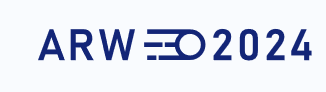 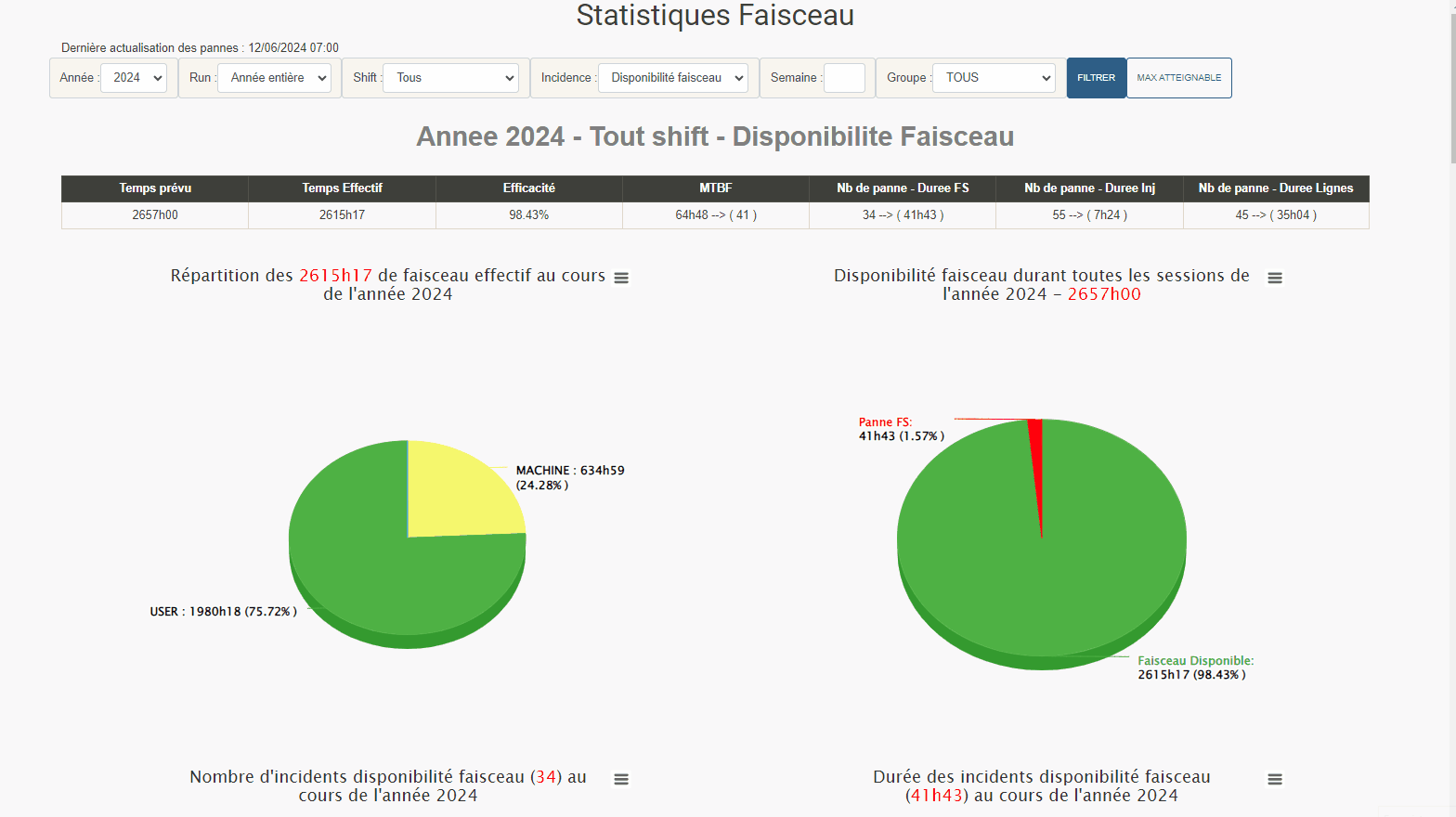 Developed in Python
Build on top of Jira
Updated every day
Statistics since 2008
Accessible to every group
13
Intervention Tracking
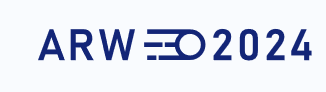 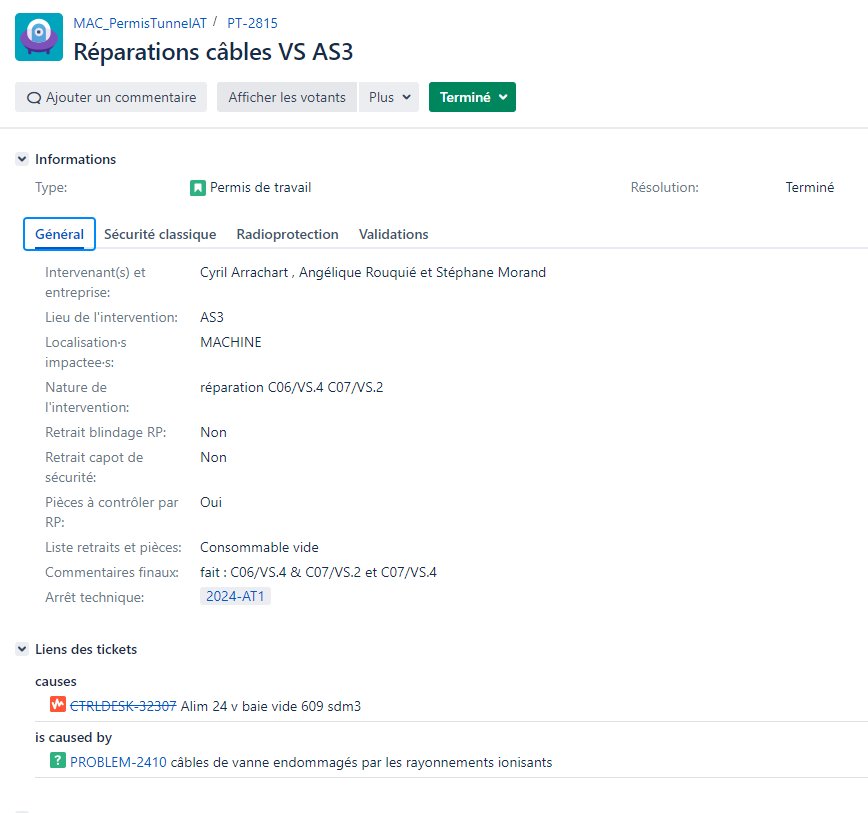 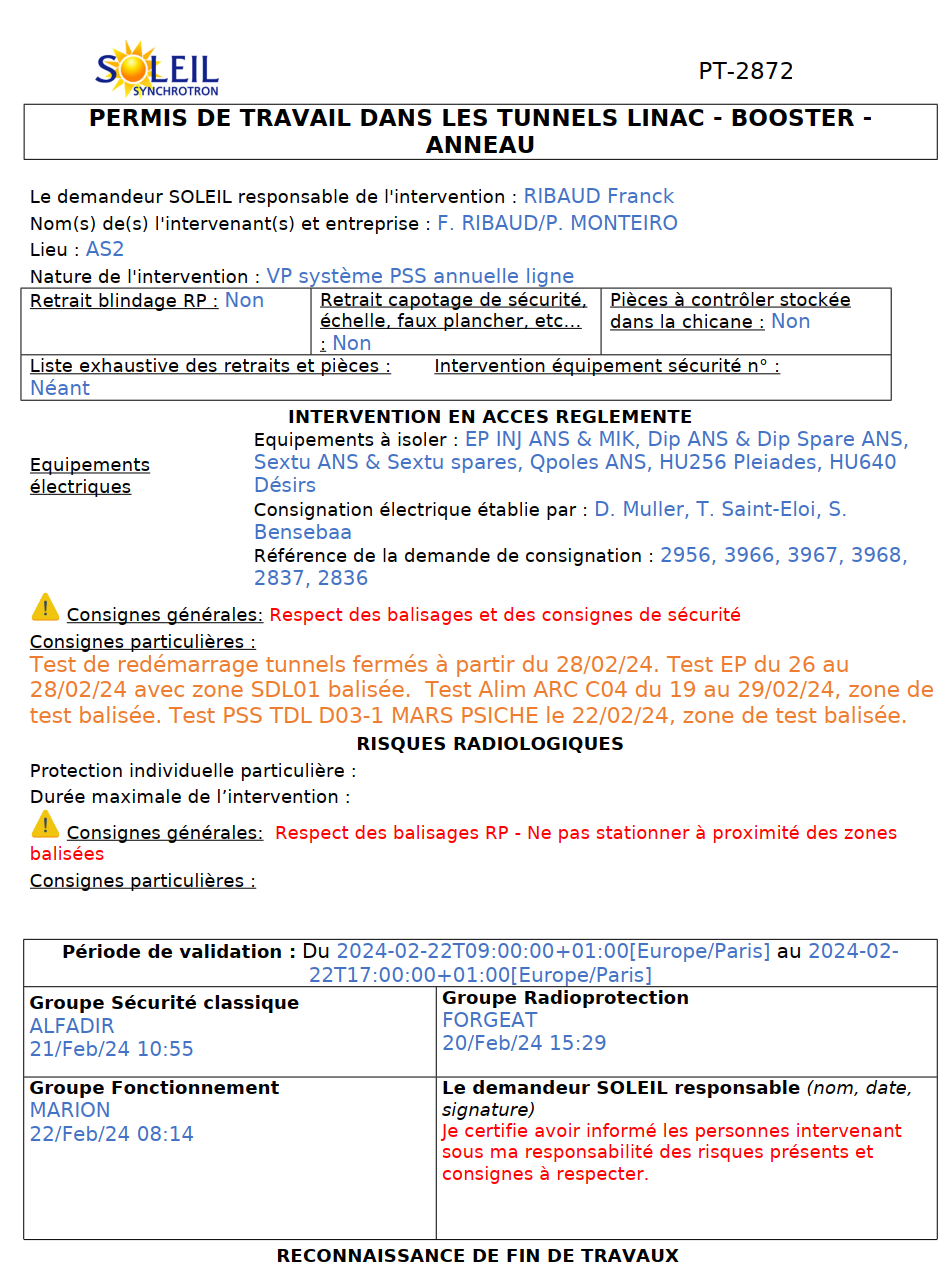 Historically:
Handwritten forms for downtime interventions.
Mail for intervention on machine day
Disadvantage:
Time consuming
Difficult to track
The applicant, security and radio-protection need to be physically in the control room to sign the paper
Hard to archive
Integration in JIRA:
Easier to track and archive
Requests validation and signatures made easy
Reliable Metric for annual review
Link between incident and intervention
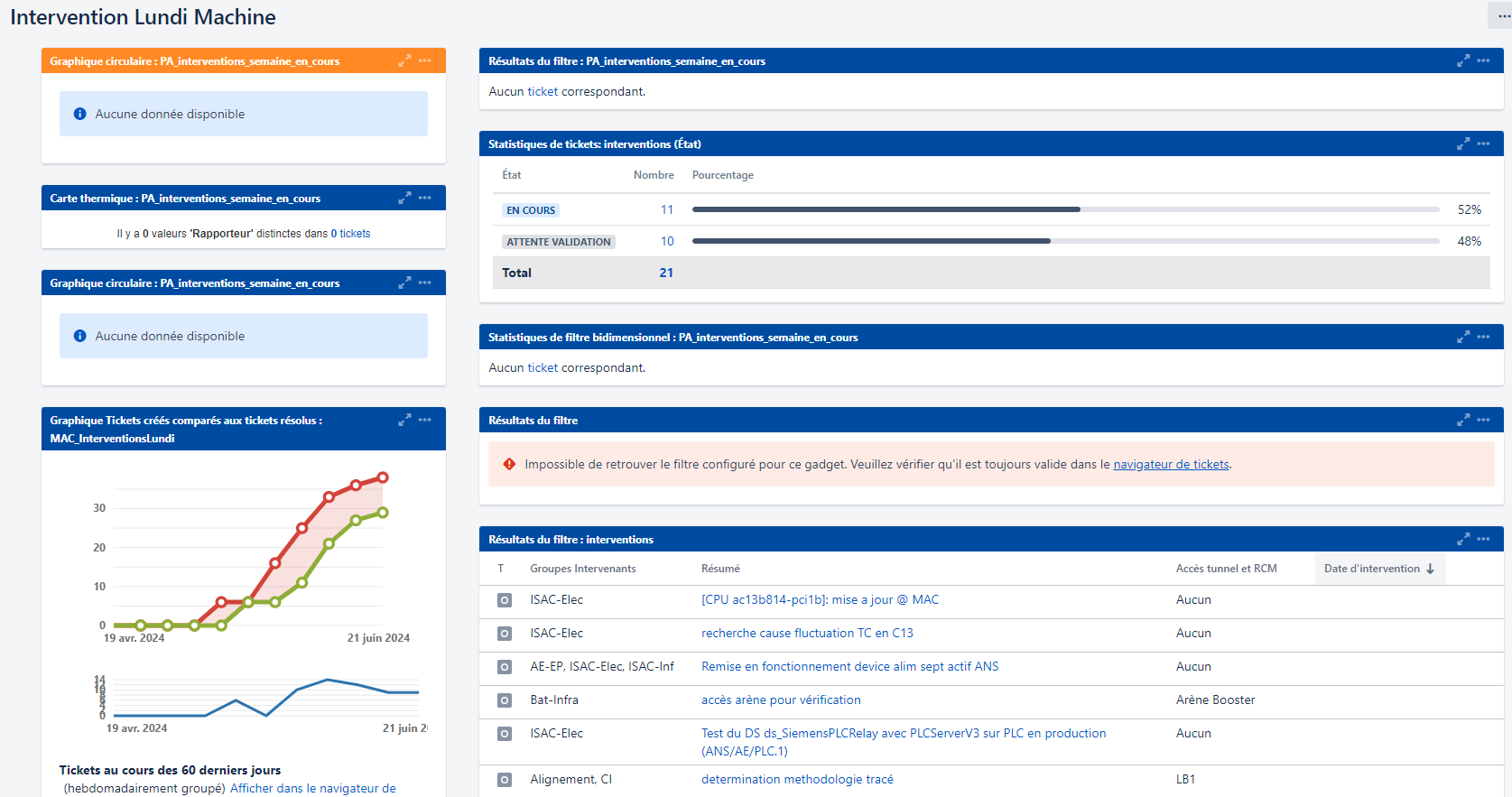 14
Confluence
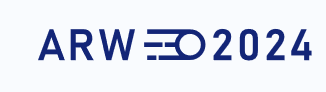 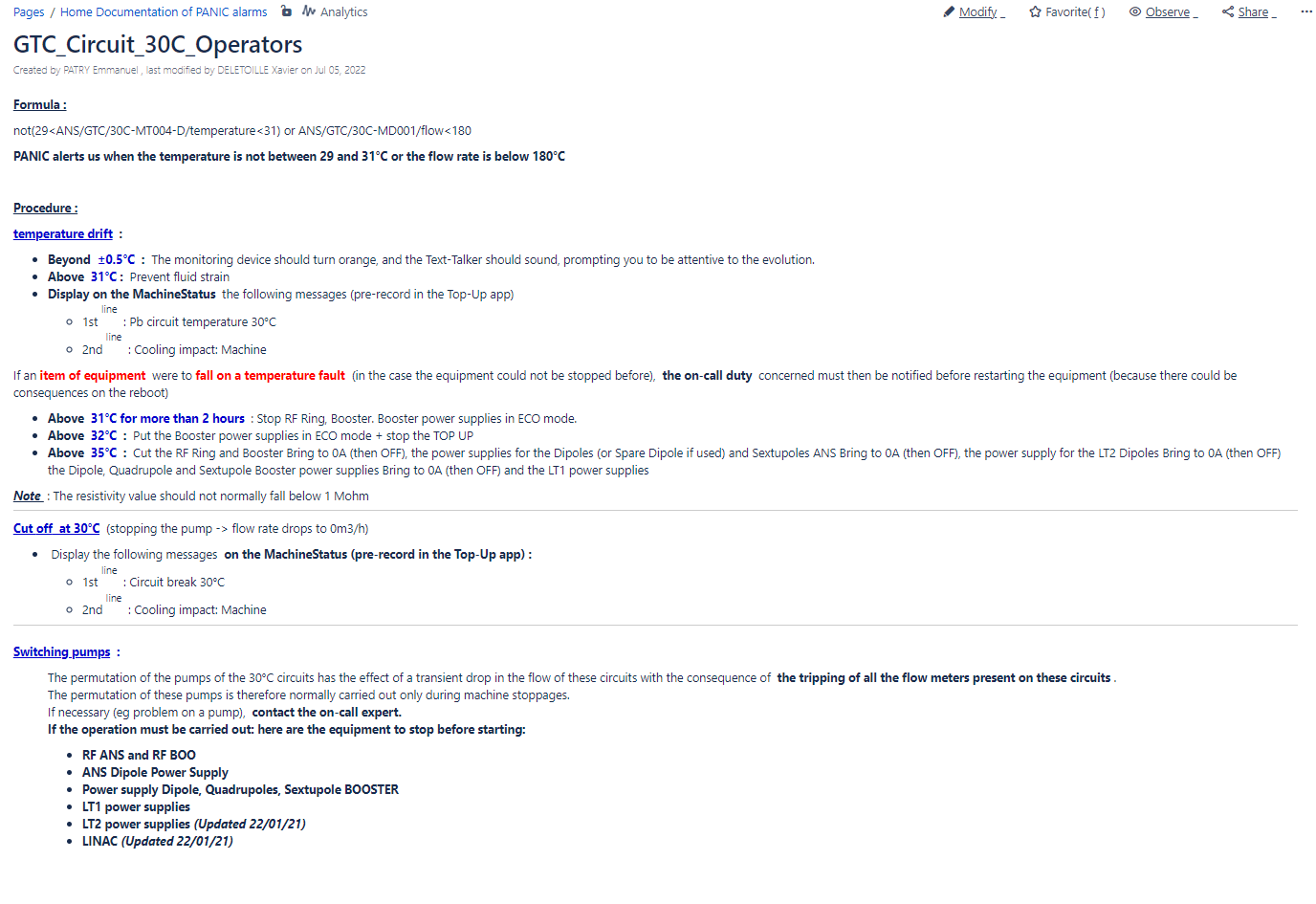 Collaborative software based on a wiki system.
Procedure
Meeting report
Decision Logbook
Operator reaction time improved
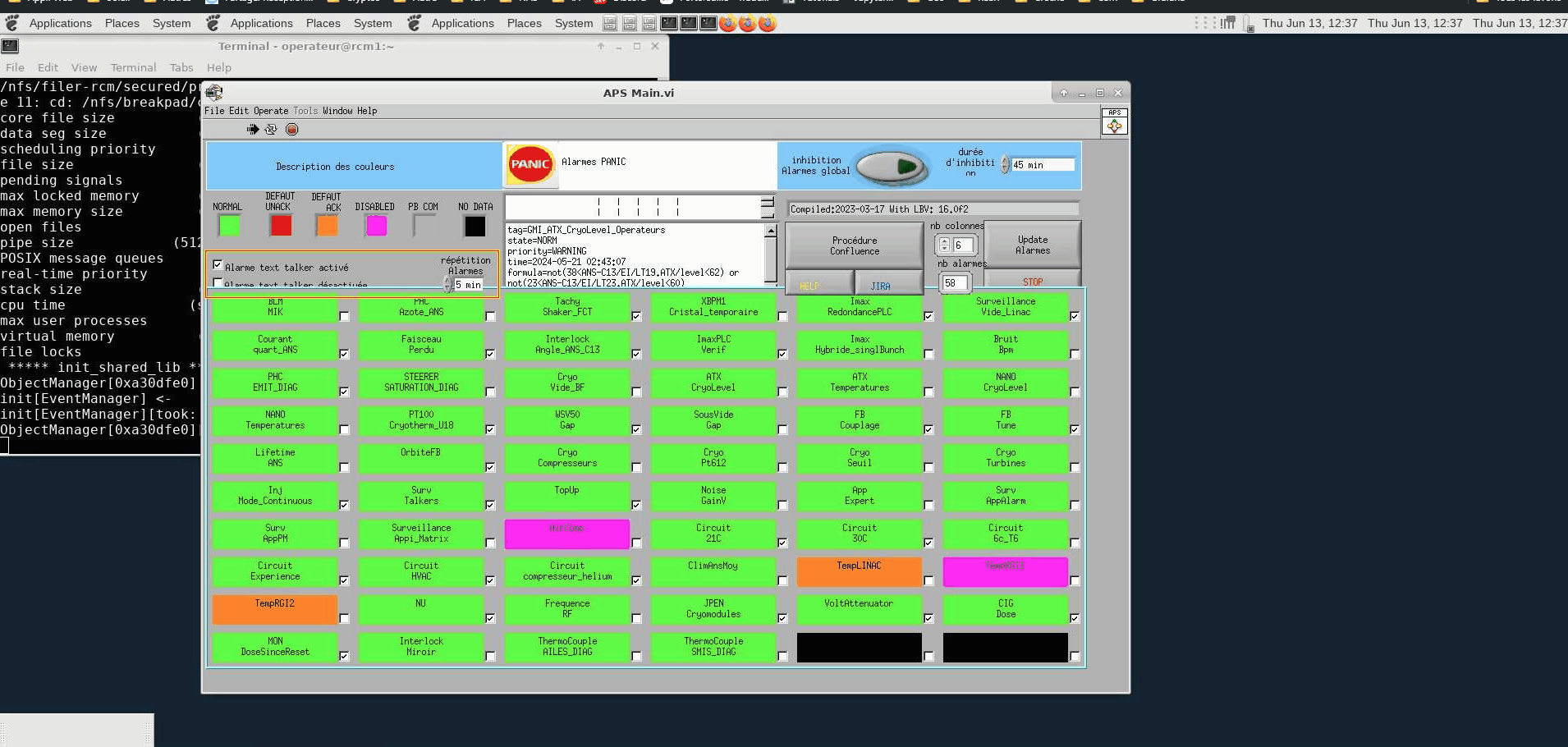 15
JIRA and Related tools Benefits
Benefits 
Time-saving for reporting
≈ 700+ Tickets / year -> 50% Automatic

Time-saving for Statistics and weekly meeting preparation

More information for support group
Significant reduction of minor incident

Incident resolution time has decreased drastically

Traceability has increased
Quality insurance
Incident manager (Operation Engineers)
Daily incident review to consolidate the information
Knowledge database
16
Grafana
Web based data-monitoring system
Grafana
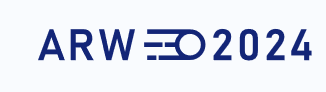 What is Grafana
Grafana is a free web-based software that allows you to build your own dashboards on various data sources.
We developed a data source plugin dedicated to our archiving system.
Advantages
“Live” data
Accessible from a web browser on any network
Every user have their own space
Dashboard creation is fast, No-Code and easy to share
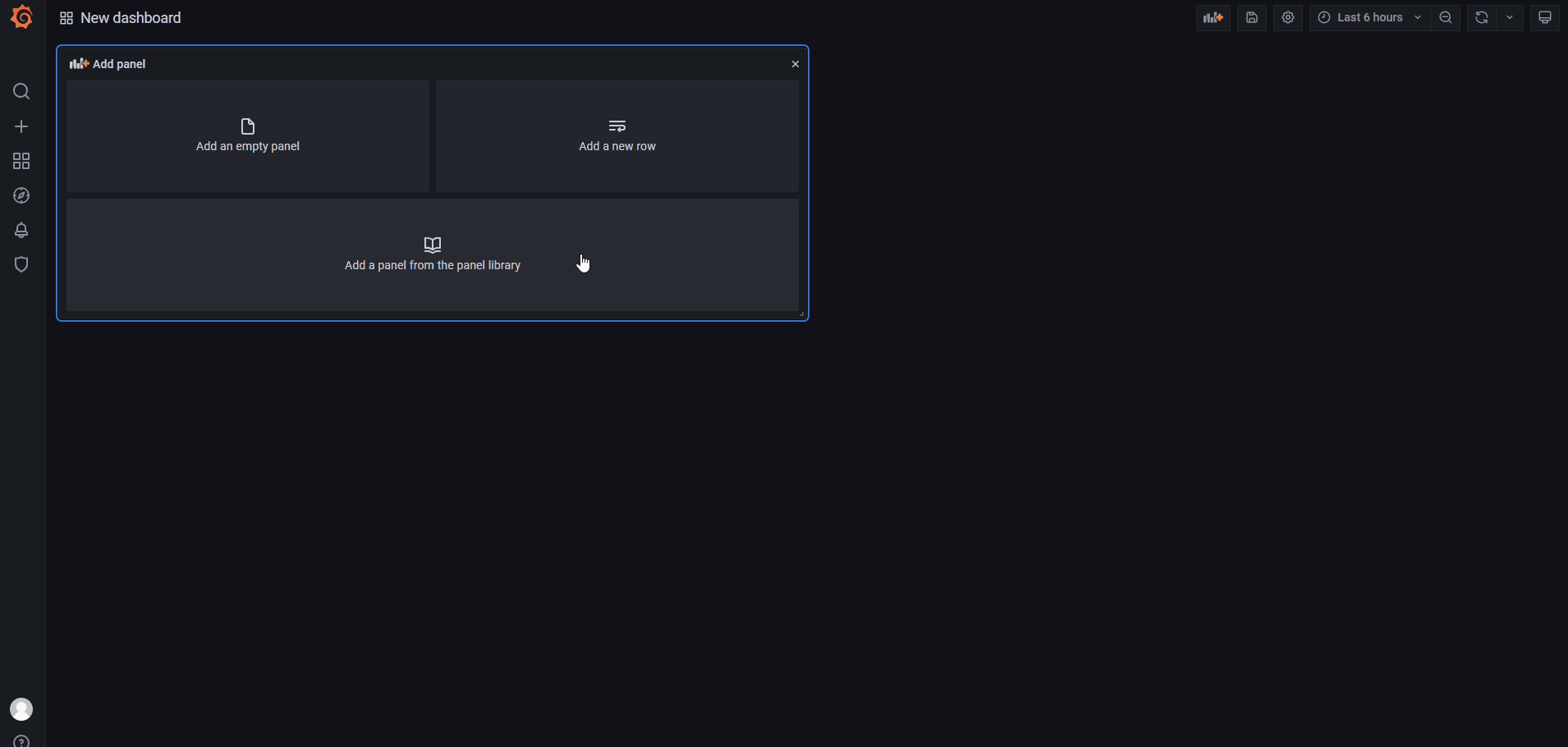 18
Grafana dashboard creation
Examples of Grafana Dashboards
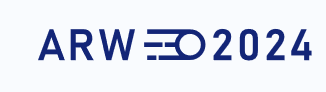 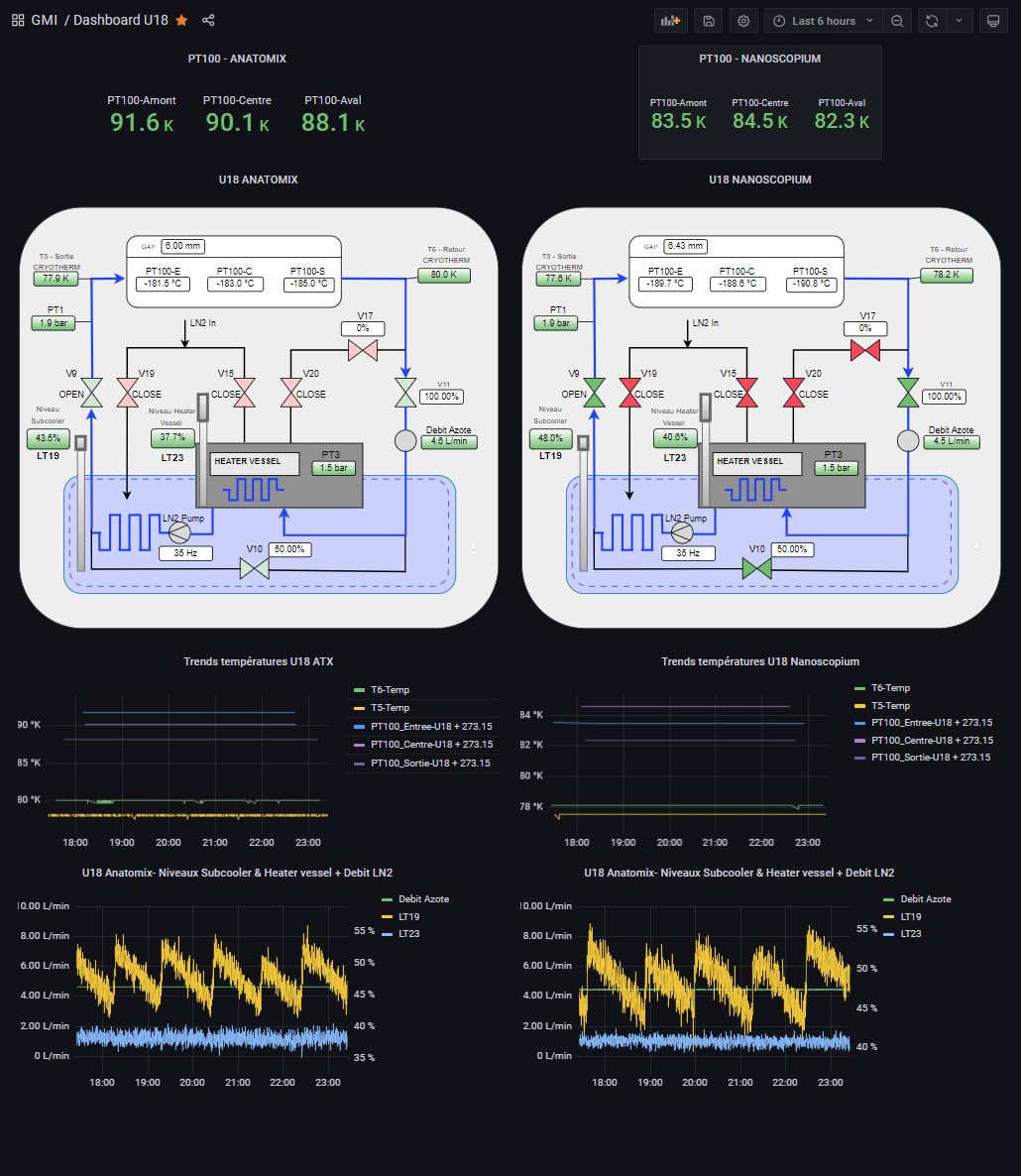 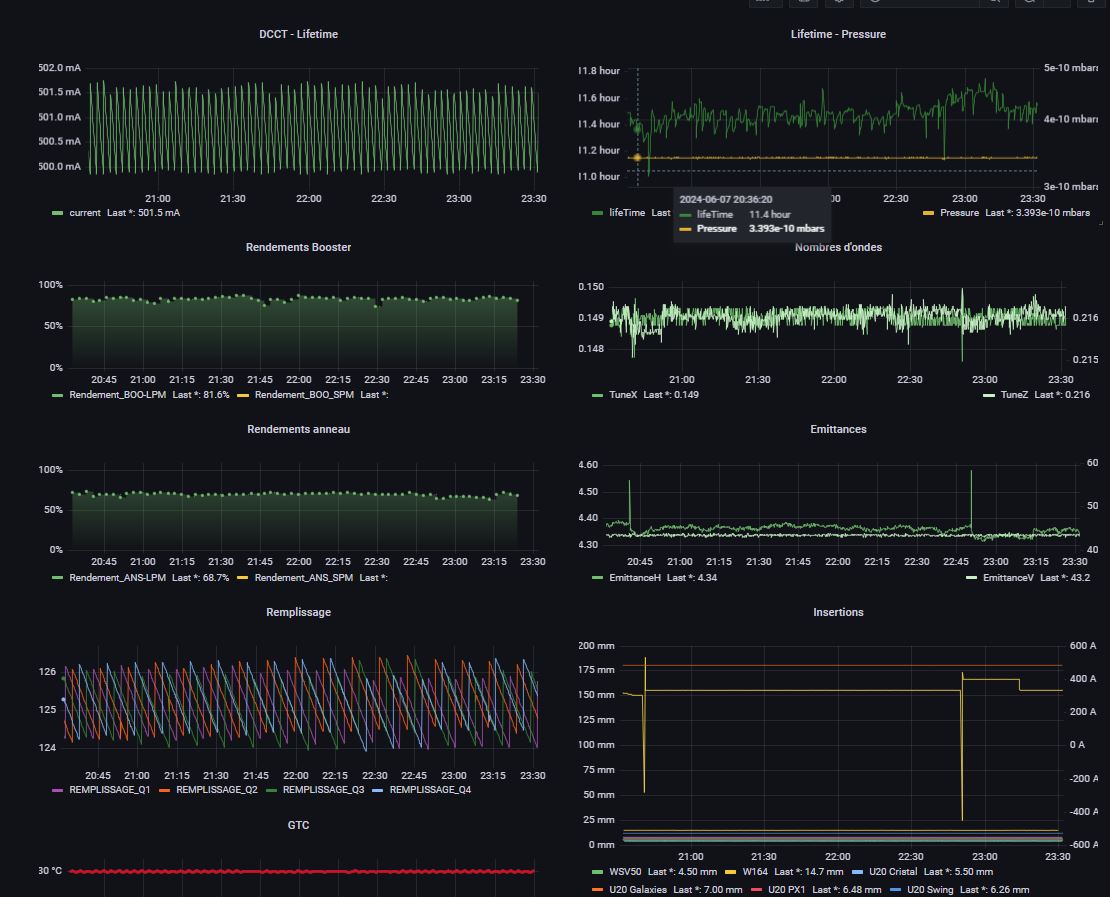 19
Grafana Use Cases
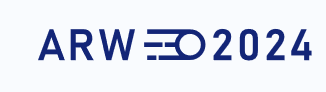 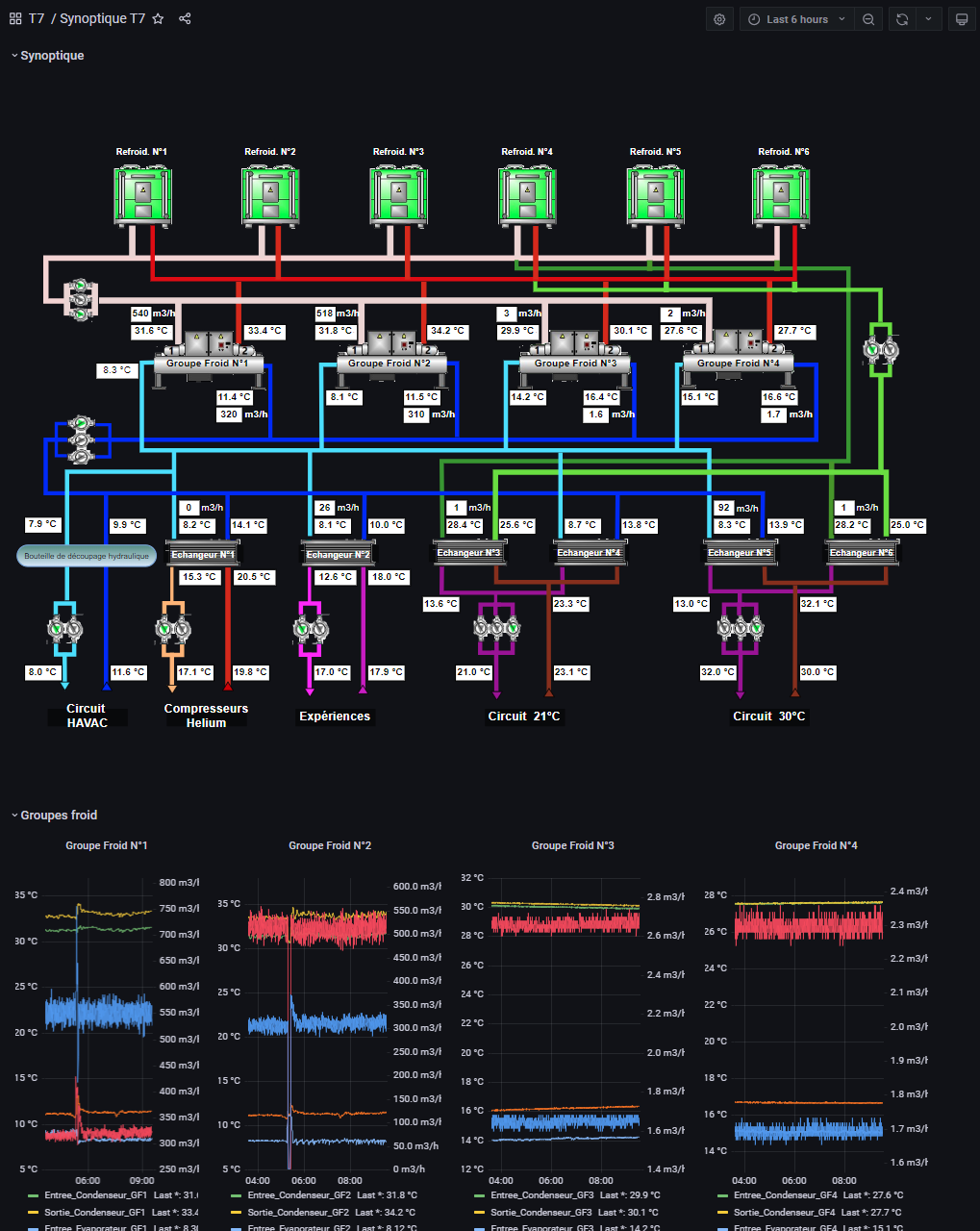 Data monitoring in and outside of control room
On call monitoring:
Before: 
Connect to the Machine Network
Launch archiving plot / or dedicated application
With Grafana:
In the same view we can monitor all the metrics we want on the same dashboard
Visible from a Computer or a Smartphone
Emergency development:
After the inauguration of our new water-cooling station the utility group had a problem reading back values from their supervision software.

We developed a dashboard in 2 hours on Friday evening, so that they could monitor the data remotely.
20
Example of a Recent Major Incident
Transfer Line Bending Magnets incident
Transfer Line BMs (Bending Magnets) incident
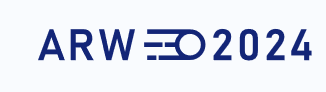 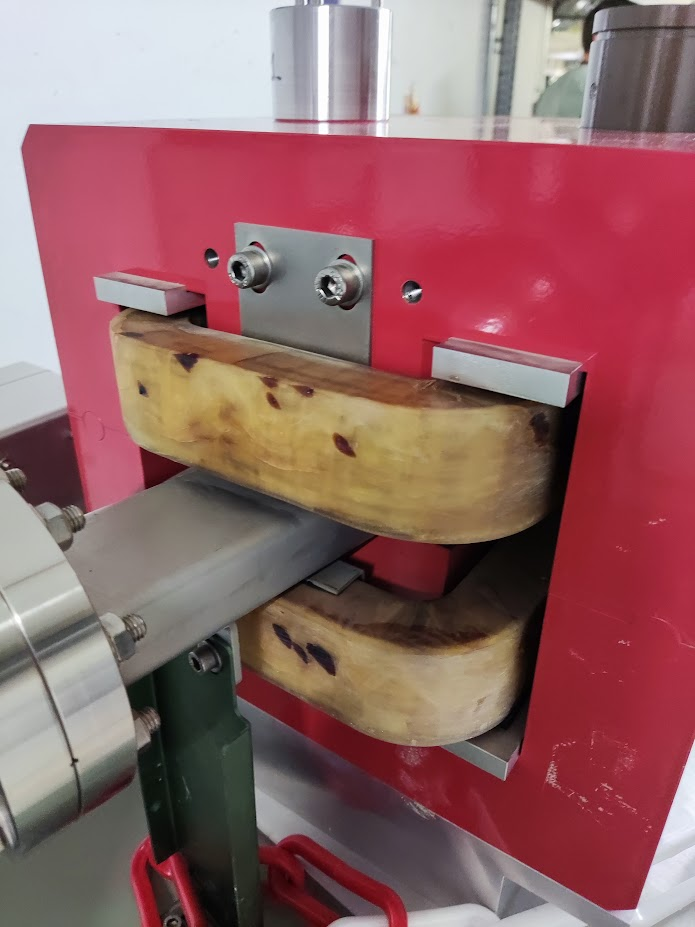 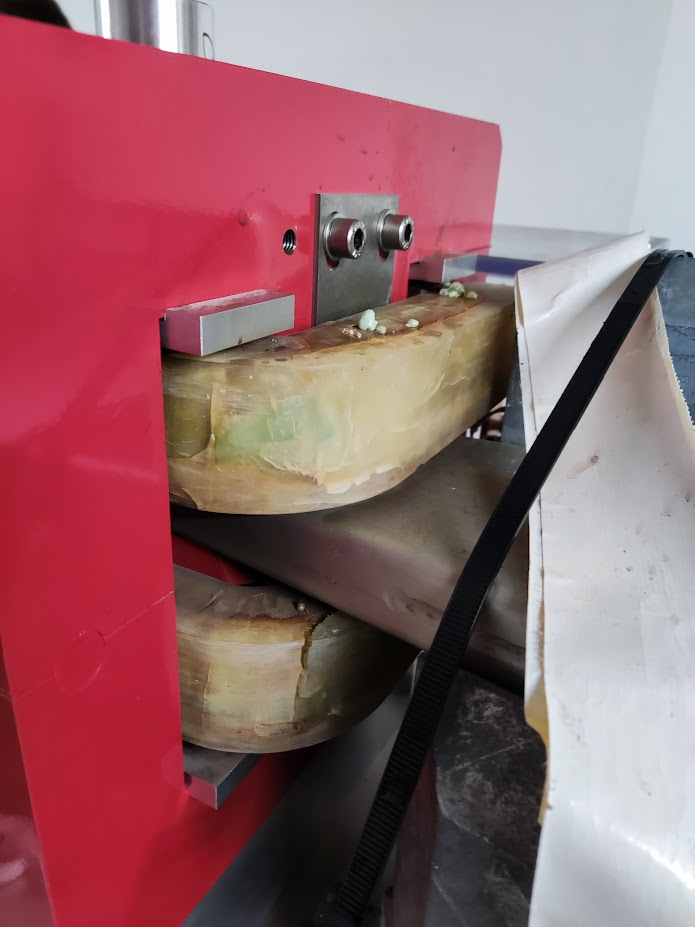 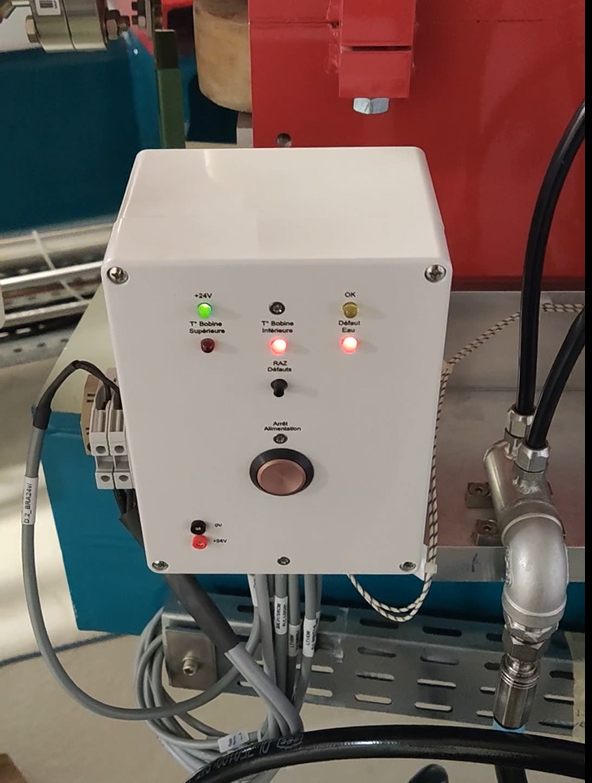 Repair intervention on a Booster RF cavity on a holiday (reduced personnel).Not possible to locally turn OFF the water cooling, The entire Booster cooling circuit is turned OFF.
About 20 minutes later: Fire Alarm in the Linac area.Smoke is coming out of the Bending Magnets.
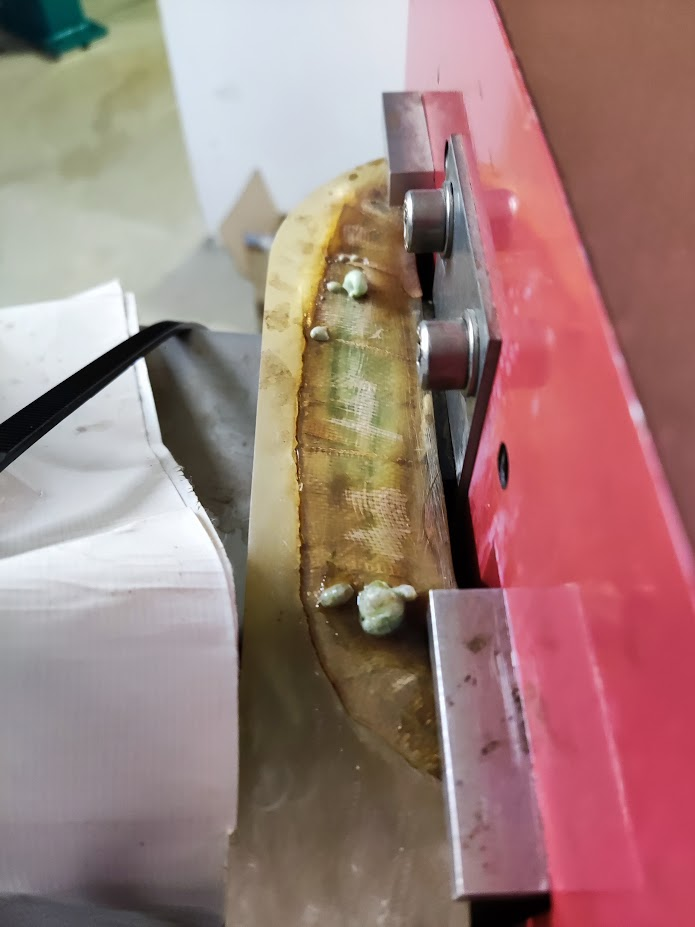 The Power supply was not turned OFF by the security box,
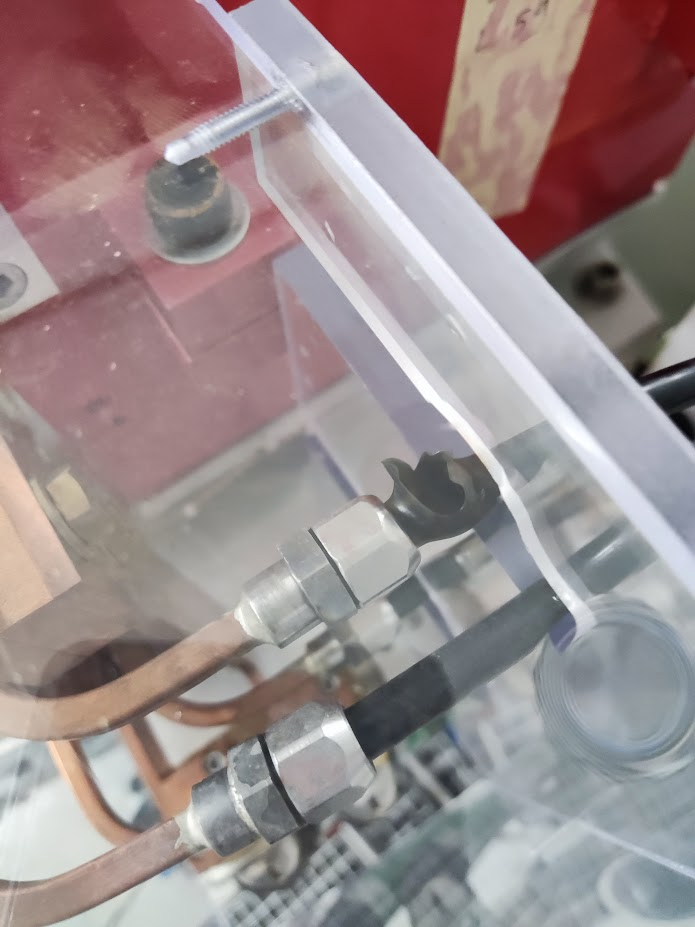 We turned the Power supply OFF. Water cooling is turned ON again.
cooling tubes have burst due to the temperature drop.
The BM coils seems to be severely damaged
22
Incident Timeline
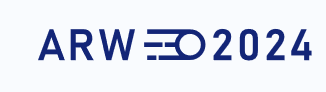 Emergency meeting with On-Call expert:
 Decision to cancel user beam on Tuesday morning
Wednesday evening meeting
Decided to restart the Machine on the next day to deliver the beam on Friday morning.
.
Accelerator restart + live testing
Emergency meeting involving groups expert
Incident
Wednesday
Thursday
Friday
Monday (public holiday)
Tuesday
Beam delivery
Control and interventions
Interlock system
Hydraulic system
Power supply
Magnets
Vacuum
Tuesday meeting:

We only have two spare coils (and we need 4)
How long to change them?  (1 week)
Are the coils still viable?
Why did the interlock system not work? 
Could the problem exist elsewhere?
Damaged coils replaced during summer shutdown

Periodic test of all the safety box at every shutdown

Lessons learned for Magnet Protection System upgrade (With PLC)
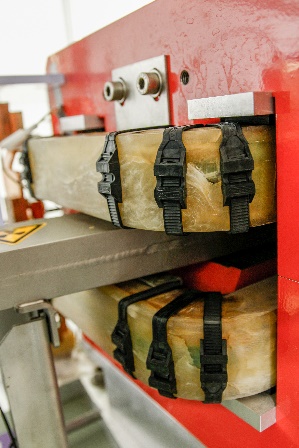 Yes
1 relay of power supply in test mode
1 more defective security box
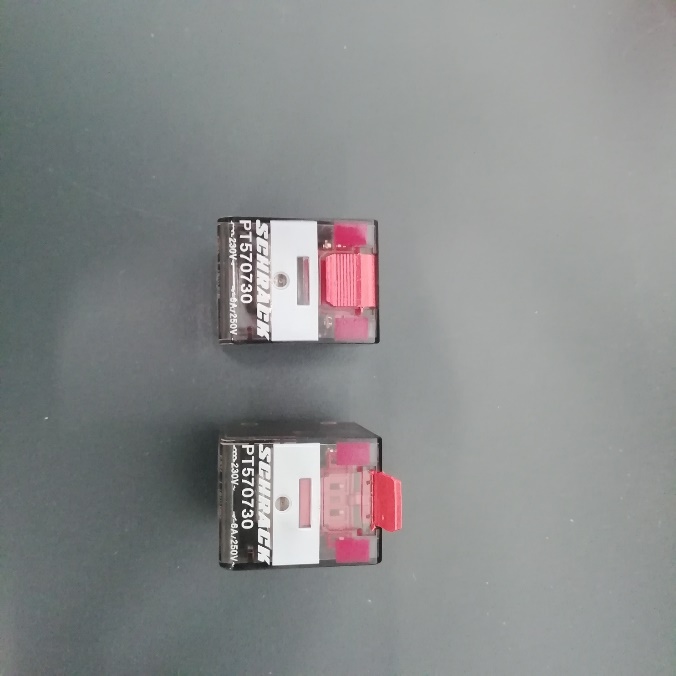 23
Incident Conclusions
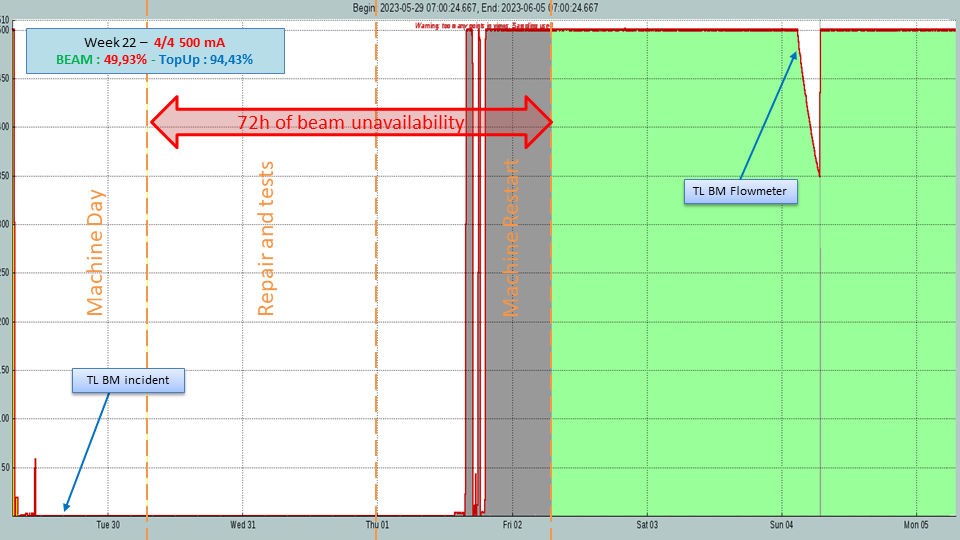 Complex incident involving 5 groups
All actions have been tracked in JIRA and Confluence
Incident
Tests and Interventions report 
Meeting notes
Smooth information flow between groups
72 hours of beam unavailability
But it could have been much worse
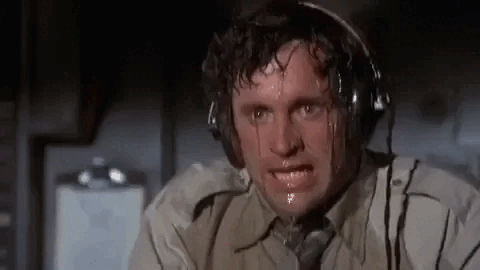 24
Conclusions and Perspectives
Conclusions and Perspectives
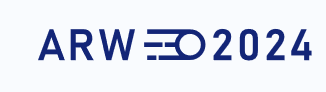 Conclusion:
Better interaction between groups
Traceability and Efficiency increased
Incident resolution time has decreased
Creation of a high-trusted knowledge Database
Enhanced Operation
How could Machine Learning improve operation reliability?
Challenges of SOLEIL II with a significant increase of equipment and more complex accelerators handled, serviced, and operated with the same human resources
Predictive Maintenance
Benefit of Retrieval-Augmented Generation (future of LLM and generative IA) using our high-trusted knowledge databases
26
Thank you for your attention
Questions?
27